Инновационные образовательные технологии
Лекция
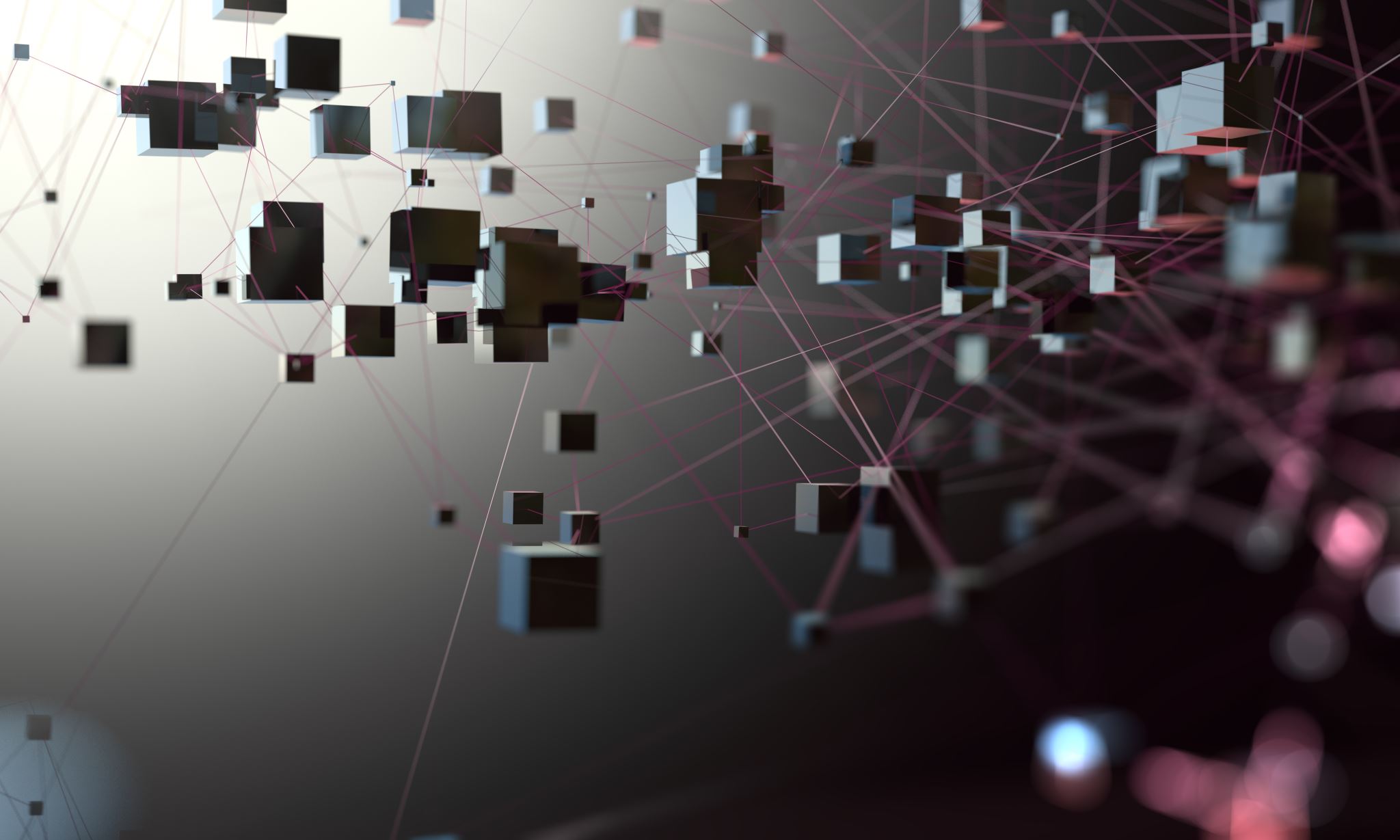 Цифровой разрыв
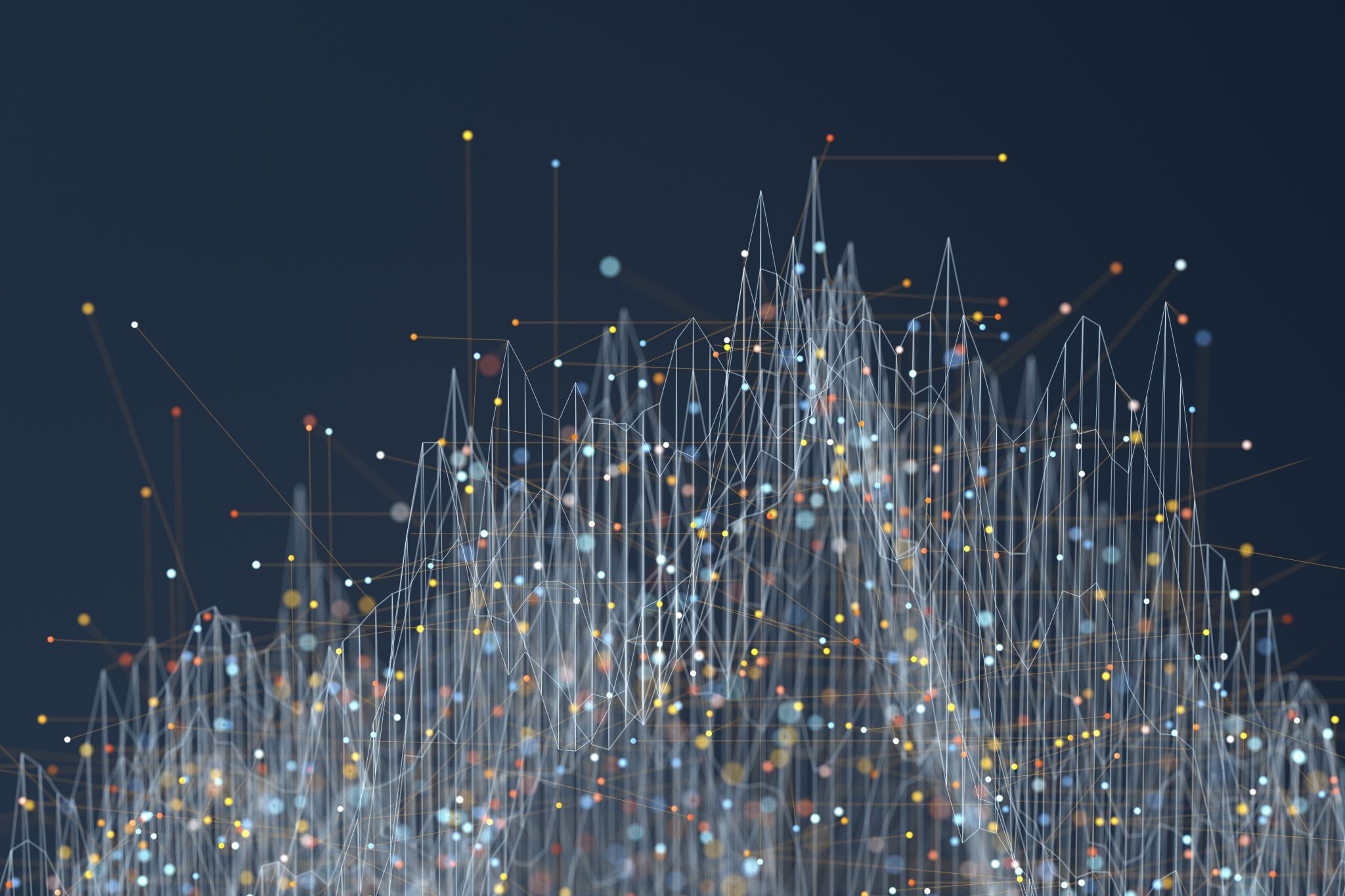 Цифровые инструменты
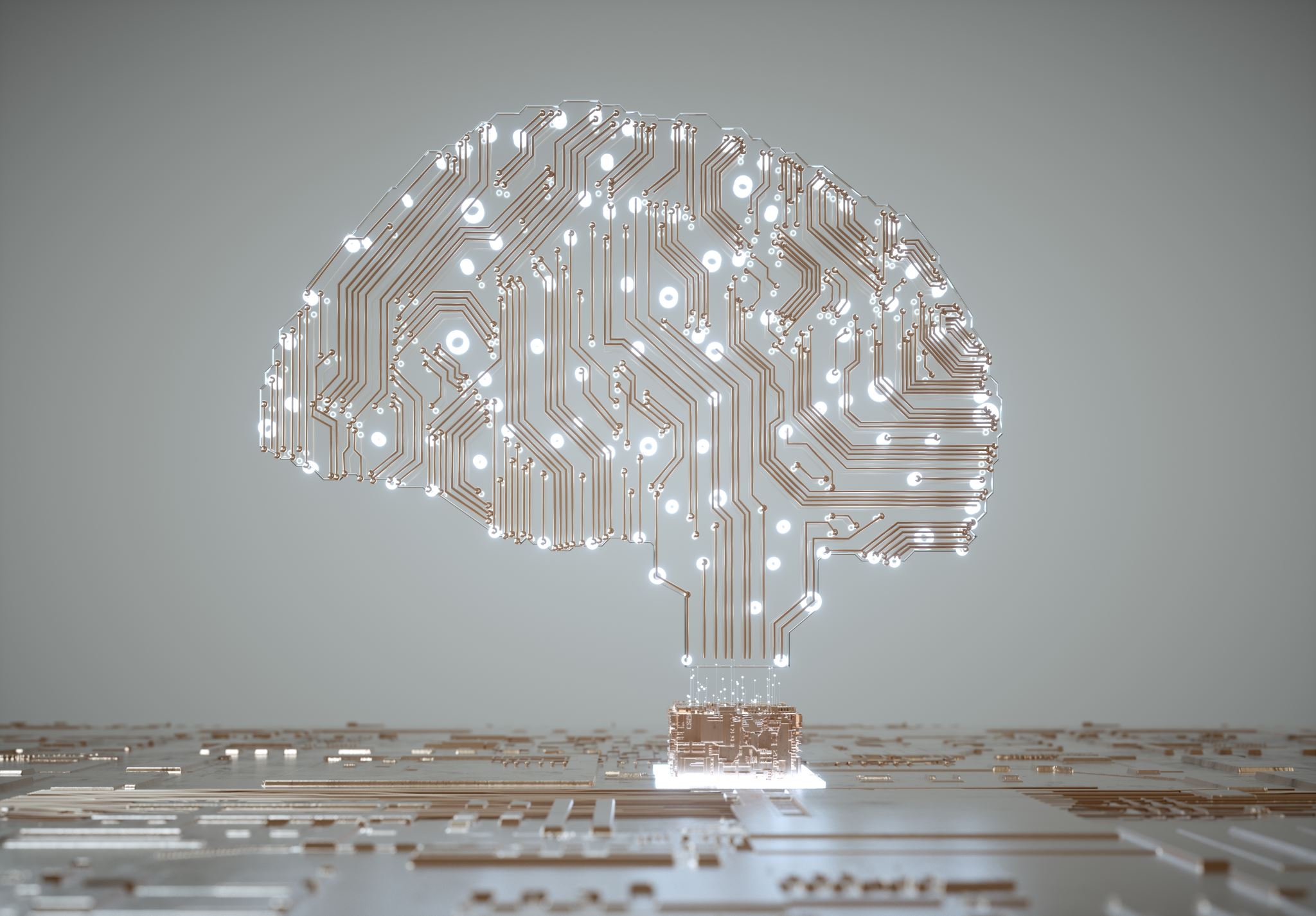 Искусственный интеллект
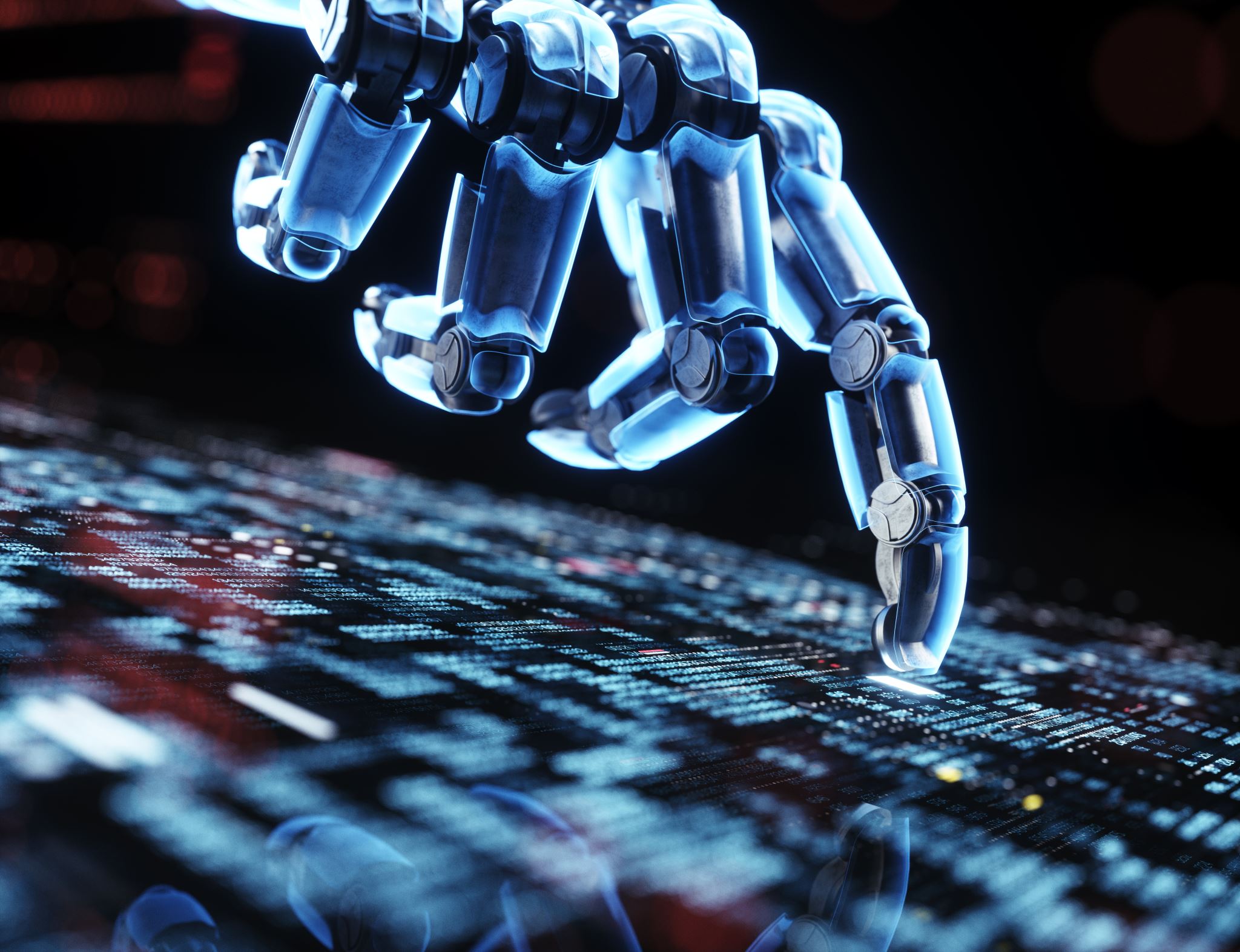 Виртуальная реальность
Блокчейн
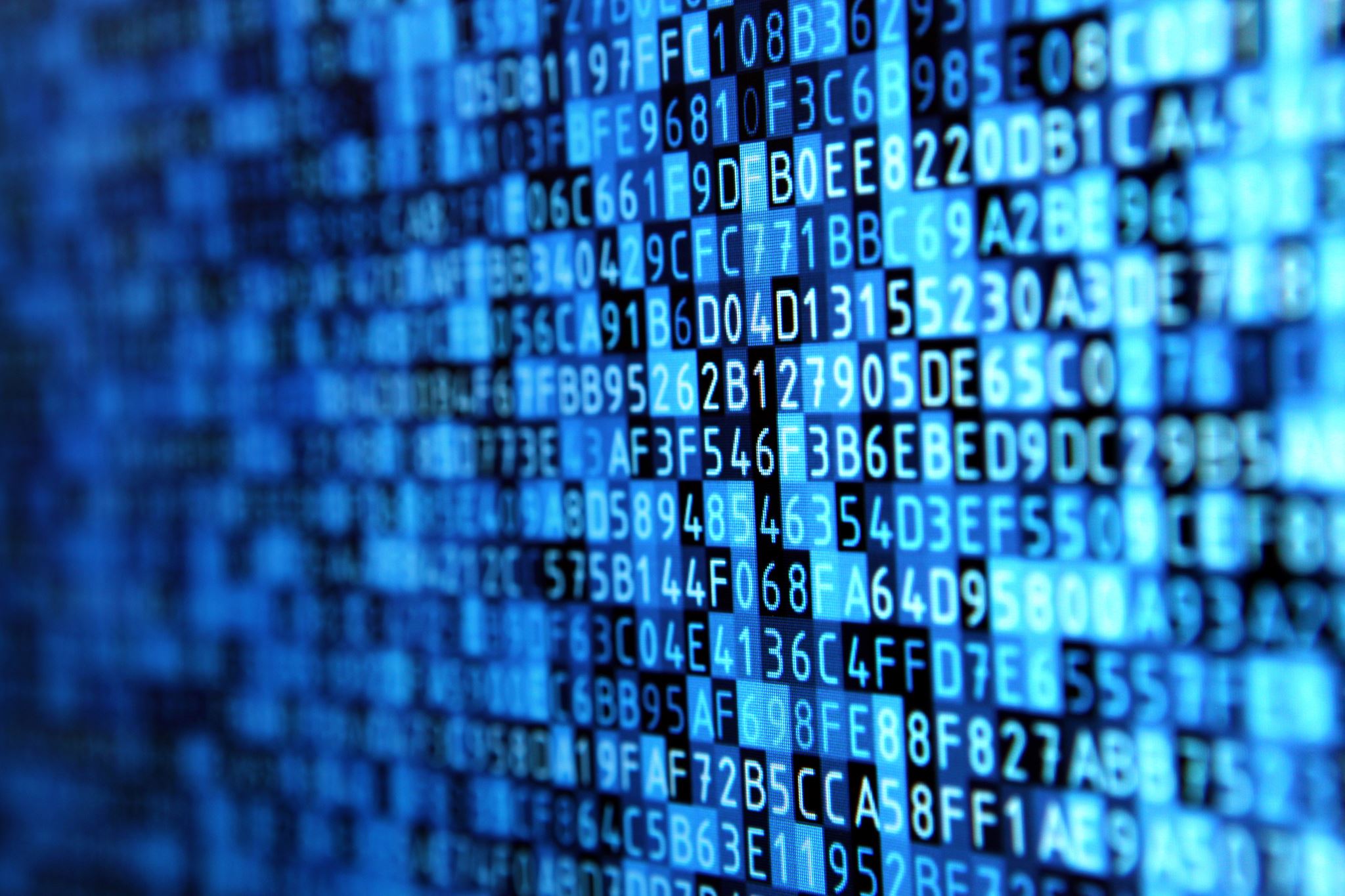 Цифровая образовательная среда
Обновления
Смешанное обучение
Перевернутый класс
Адаптивное обучение
Микрообучение
Геймификация
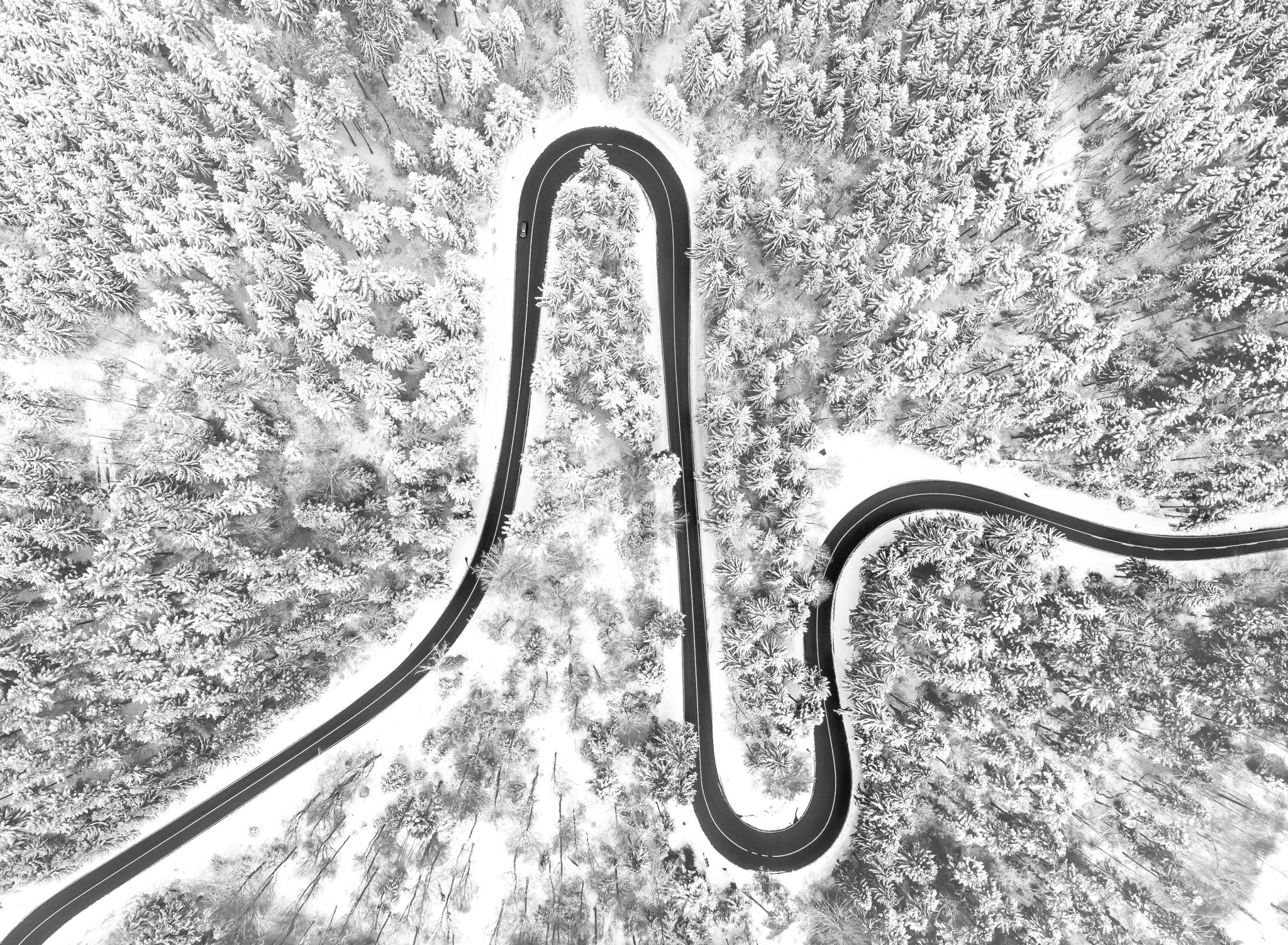 Индивидуальный образовательный маршрут